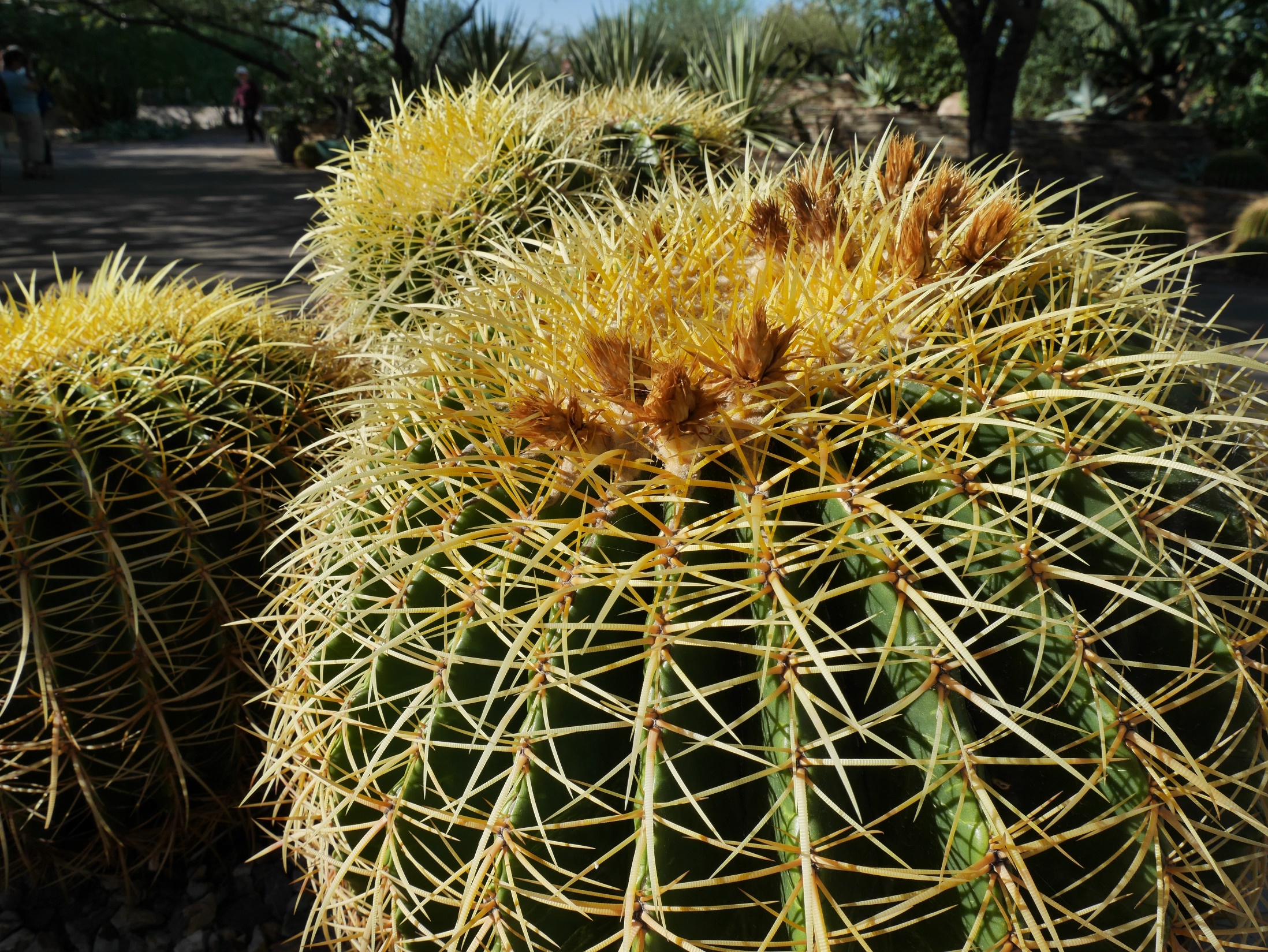 GRA-Cropland annual meeting 2016

Nov. 10, 2016
@Phoenix, AZ, USA
Update of Facebook@GRAcroplands
Ayaka Kishimoto-Mo
NIAES
Japan
mow@affrc.go.jp
https://www.facebook.com/gracroplands/
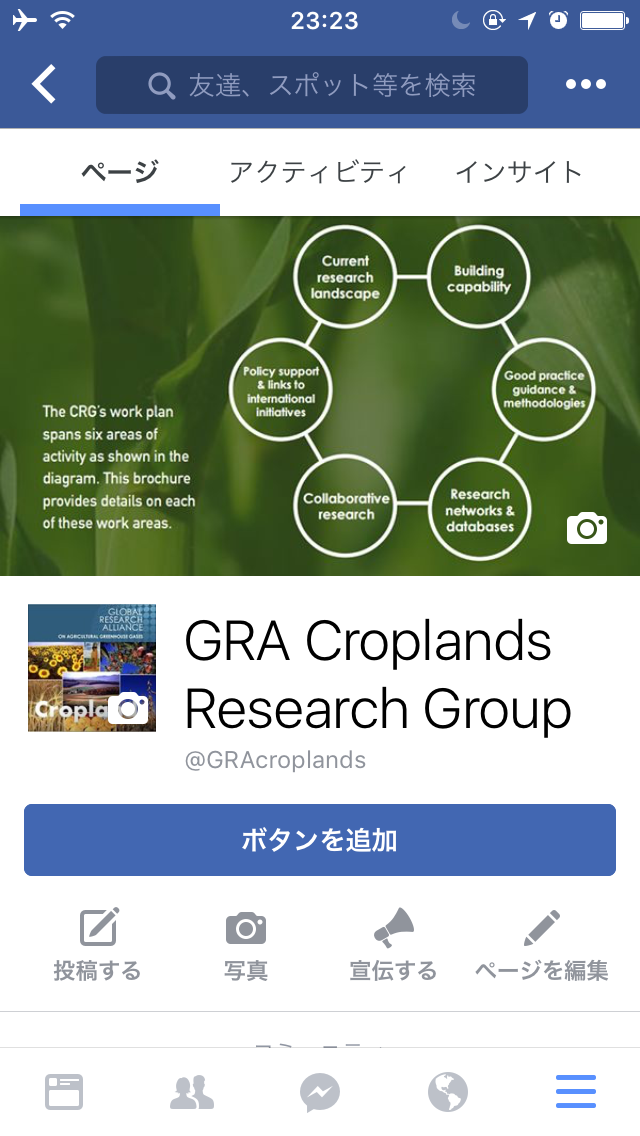 March, 2015~
73 Likes
Maximum “Reach”
     175

Contents:
Group activities
GRA news and outcome
Member countries activities (Multi-langueges)
IPCC, UNFCCC, FAO news and outcome
The most “Reach” post
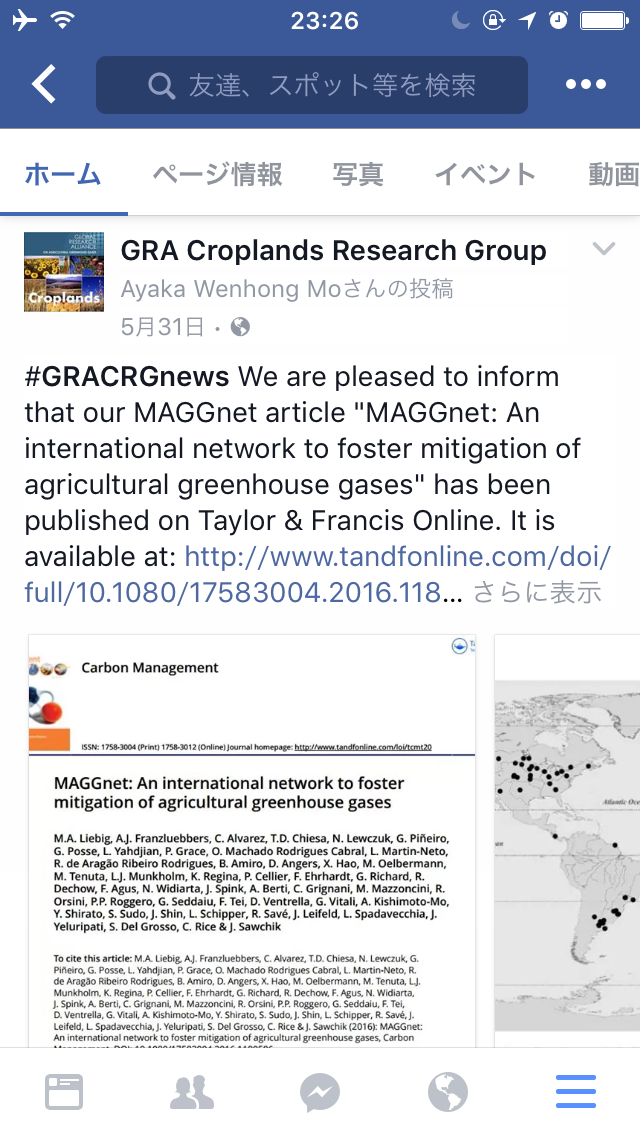 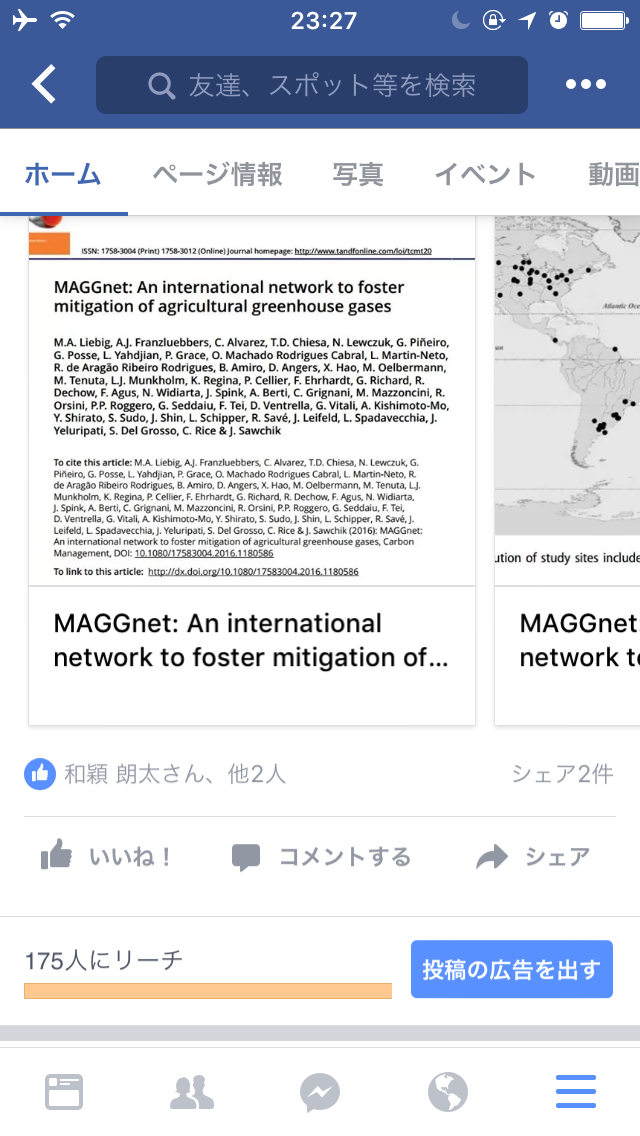 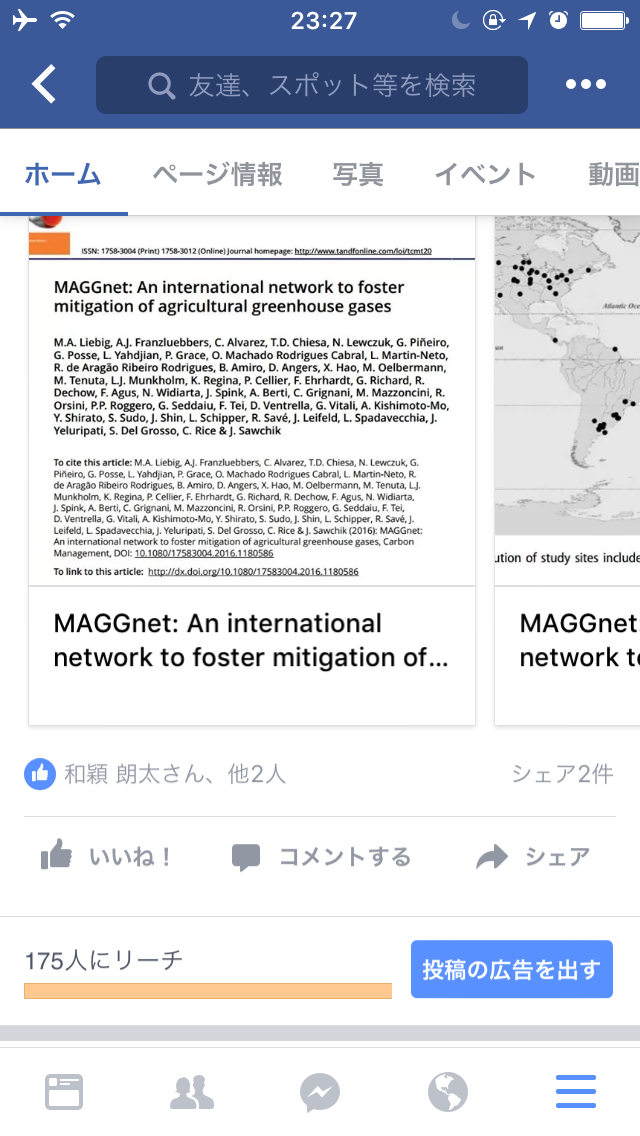 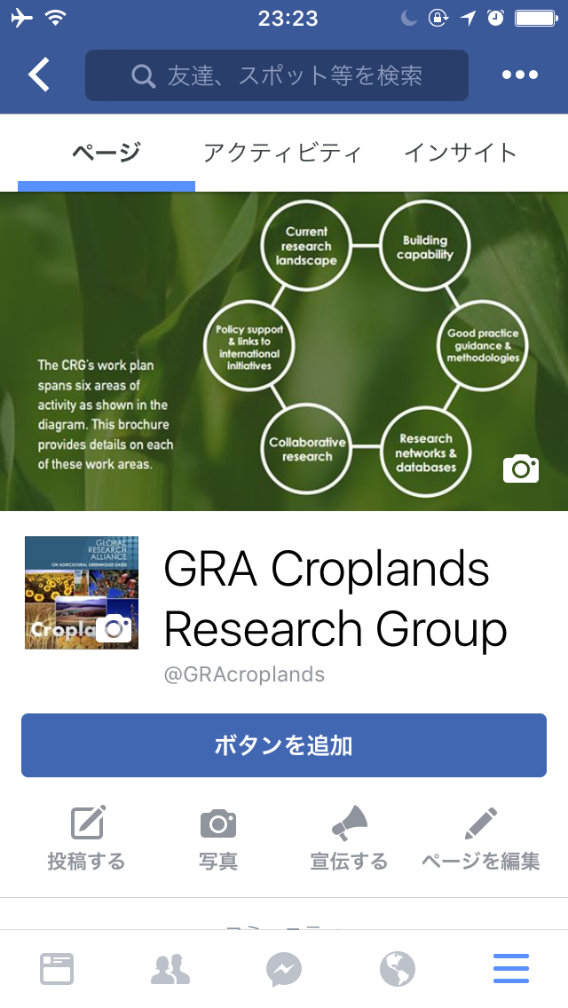 https://www.facebook.com/gracroplands/
Suggestion for actions
Join Facebook page

Post/share the new publications, new findings from your country (if possible, bilanguage!)

Reaction to posts/shares
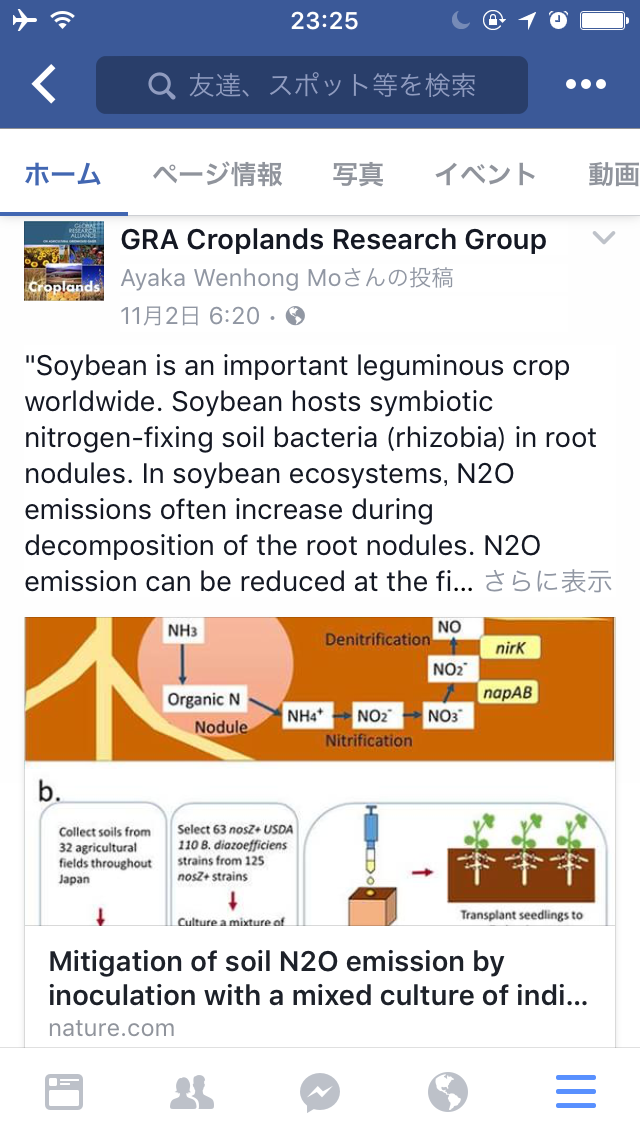 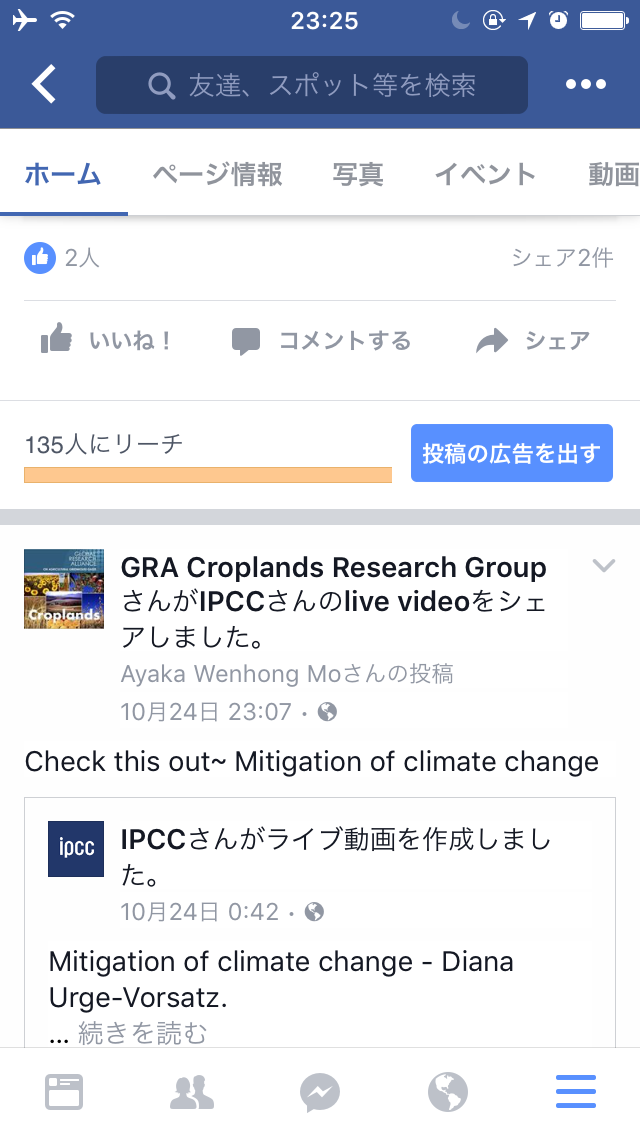